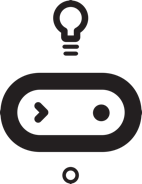 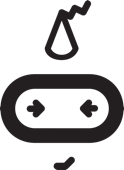 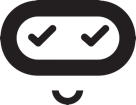 Computing fundamentalsLesson 6
Fundamentals of computer systems lesson part 2
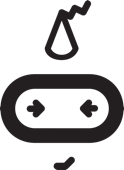 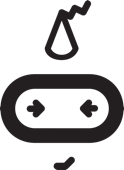 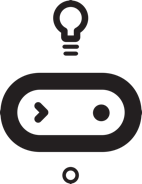 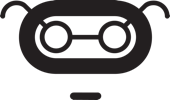 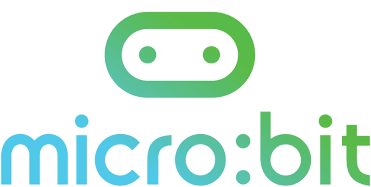 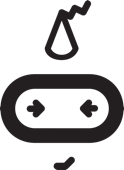 Talk for 30 seconds (no hesitation or pauses!)  about:

micro:bit
hardware 
software 
input devices 
output devices 
computer systems
Learning objectives:

to plan and create a short explainer video about micro:bit
to follow criteria and use criteria to evaluate
to review and evaluate learning
What is an explainer video?
A short video to explain something clearly
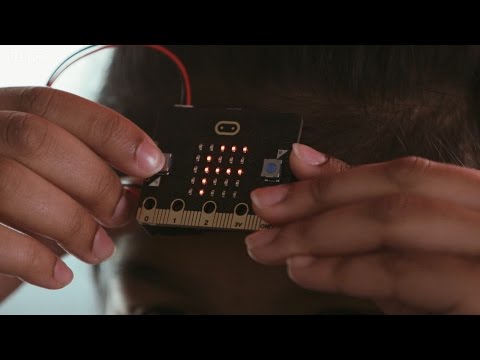 Explainer video challenge criteria:

Plan and record an explainer video that:
gives a brief overview of what micro:bit is OR
explains one aspect of micro:bit (e.g. an input or output device). 
is aimed at first time micro:bit users
is maximum of 1 minute long
features you talking to camera and/or screen recording with voiceover
is creative!
Learning objectives revisited:

to plan and create a short explainer video about micro:bit
to follow criteria and use criteria to evaluate
to review and evaluate learning
Copyright information

Published by the Micro:bit Educational Foundation microbit.org
Licence: Attribution-ShareAlike 4.0 International (CC BY-SA 4.0)